การประเมินประสิทธิภาพการปฏิบัติราชการ 
 ในการจัดทำงบการเงิน  ประจำปี  2563
กองบัญชี  สำนักการคลัง
1
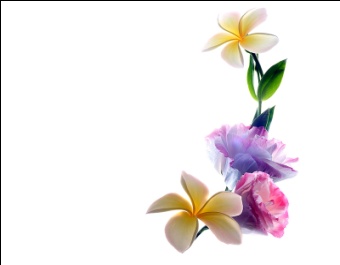 ตัวชี้วัดประจำปีงบประมาณ  2563
กองบัญชี  สำนักการคลัง  รับผิดชอบตัวชี้วัดใน  มิติที่  2 : ด้านประสิทธิภาพของการปฏิบัติราชการประเด็นการประเมิน : ประสิทธิภาพการปฏิบัติราชการในการจัดทำงบการเงินประจำปีงบประมาณ   2562
2
ตัวชี้วัดที่ 2.2  
ความสำเร็จของการจัดทำงบการเงิน
และรายงานสรุปยอดทรัพย์สินประจำปี            (งบทรัพย์สิน) 
ประจำปีงบประมาณ พ.ศ.2562
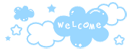 น้ำหนัก  :  ร้อยละ 1.5
3
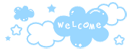 ความสำเร็จของการบันทึกบัญชีและการจัดทำงบการเงิน
หน่วยงานสามารถบันทึกบัญชีเป็นปัจจุบัน ครบถ้วนและถูกต้องตามหลักเกณฑ์ที่กำหนด สามารถจัดทำงบการเงินประจำปีงบประมาณ 2562 ส่งกองบัญชี สำนักการคลัง ได้ทันเวลาและถูกต้องภายในกำหนด
4
เกณฑ์การให้คะแนน
ช่วงการปรับเกณฑ์การให้คะแนน +/- 20 คะแนน การจัดทำงบ ต่อ 1 คะแนน
5
ระดับคะแนนความสำเร็จของการจัดทำงบการเงิน
แบ่งเป็น 4 ส่วน ดังนี้
คะแนนในการบันทึกบัญชีมีความเป็นปัจจุบัน      โดยมีการบันทึกบัญชีในสมุดรายวัน สมุดบัญชีแยกประเภท สมุดบัญชีย่อย ตามหลักเกณฑ์ที่กำหนด 
คะแนนเต็ม 20 คะแนน
6
รายละเอียดการให้คะแนนแต่ละรายการ ดังนี้
การบันทึกรายการบัญชี		         คะแนน
1. สมุดรายวันเงินรับ   ถึงเดือน ก.ย. 2563            		4  คะแนน

2. สมุดรายวันเงินจ่าย  ถึงเดือน ก.ย. 2563	           		4  คะแนน

3. สมุดรายวันทั่วไป     ถึงเดือน ส.ค. 2563            			4  คะแนน

4. ผ่านรายการจากสมุดรายวันฯ ไปสมุดบัญชีแยกประเภท                              
     ถึงเดือน ส.ค. 2563                                                	4  คะแนน

5. สมุดบัญชีย่อยเงินฝากธนาคาร   ถึงเดือน ก.ย. 2563  	4  คะแนน
7
2. คะแนนในการจัดทำงบการเงินส่งให้กองบัญชี สำนักการคลัง            ได้ทัน ภายใน 60 วัน นับแต่สิ้นปีงบประมาณ    (วันที่ 30 พฤศจิกายน 2562)   ได้คะแนน 10 คะแนน
ส่งงบการเงินภายหลัง 60 วัน  (หลังจากวันที่  30 พฤศจิกายน 2562)                     ได้คะแนน 0  คะแนน
***หากงบการเงินที่ส่งภายในวันที่ 30 พ.ย. 2562 แต่เป็นข้อมูลเดิมของปีที่แล้วมา หรือข้อมูลตัวเลขไม่สัมพันธ์กันอย่างเห็นได้ชัด หรือจัดส่งเอกสารไม่ครบถ้วน คะแนนการจัดส่งจะเป็น 0 คะแนน  และเข้าสู่การนับวันแก้ไขข้อทักท้วง ตามส่วนที่ 3 ทันที
8
งบการเงินที่ต้องจัดส่ง  ประกอบด้วย
งบแสดงฐานะการเงิน (งบดุล)
 งบแสดงผลการดำเนินงานทางการเงิน
 งบกระแสเงินสด
 หมายเหตุประกอบงบการเงิน
 กระดาษทำการงบทดลองก่อนและหลังปิดบัญชี
 รายงานบัญชีมูลค่าทรัพย์สินประจำปี
9
คะแนนความถูกต้องของงบการเงิน  
      คะแนนเต็ม 50 คะแนน
3.1 หากส่งงบการเงินของหน่วยงานถูกต้องหรือมีการแก้ไขทักท้วง จากกองบัญชี  สำนักการคลัง จนถูกต้องไม่เกิน  10  วัน     
            ได้คะแนน 50 คะแนน
3.2 หากหน่วยงานมีการแก้ไขงบการเงินอย่างถูกต้อง แต่รวมกันทุกครั้งเกิน 10 วัน     
            ได้คะแนน 0 คะแนน
10
4. คะแนนการจัดทำรายงานประจำเดือนครบถ้วน จัดเก็บที่หน่วยงานรอตรวจสอบ 

ครบถ้วน     คะแนนเต็ม 20 คะแนน 
ตั้งแต่เดือนตุลาคม 2562 – กรกฎาคม 2563
                  
ไม่ครบถ้วน  ได้  0  คะแนน
11
รายงานประจำเดือนที่ต้องจัดทำประกอบด้วย
งบทดลอง
รายงานรายได้และค่าใช้จ่าย
รายงานรายละเอียดประกอบค่าใช้จ่าย
งบเงินคงเหลือ
รายงานเงินฝากธนาคาร
รายงานรายละเอียดประกอบยอดคงเหลือในบัญชีเงินฝากธนาคาร
รายงานรายละเอียดประกอบยอดคงเหลือ
ในบัญชีเงินฝากธนาคาร – เงินนอกงบประมาณ
12
รายงานประจำเดือนที่ต้องจัดทำประกอบด้วย (ต่อ)
งบพิสูจน์ยอดเงินฝากธนาคาร
รายละเอียดบัญชีเงินรับฝาก
รายละเอียดเงินนอกงบประมาณอื่นรอการรับรู้
รายงานรายได้กรุงเทพมหานคร
รายงานรายได้แผ่นดิน
รายงานรายได้ระหว่างหน่วยงาน – หน่วยงานรับเงิน
งบประมาณจากคลัง กทม.
รายงานรายได้ระหว่างหน่วยงาน - หน่วยงานรับเงิน
งบประมาณจากคลัง กทม. - งบกลาง
13
การดำเนินการ - หน่วยงาน
1. บันทึกรายงานบัญชีเป็นปัจจุบัน  จัดทำสมุดบัญชีรายวันทุกประเภท
บัญชีแยกประเภททุกบัญชี  บัญชีย่อย  และทะเบียนคุม ถูกต้องครบถ้วน

2. จัดทำรายงานประจำเดือน ครบถ้วนตามคู่มือการบัญชีของกรุงเทพมหานคร กำหนด  และจัดส่งให้ปลัดกรุงเทพมหานครทราบ 

3. จัดส่งงบการเงินประจำปีเพื่อให้กองบัญชี  สำนักการคลัง            เพื่อตรวจสอบกระทบยอดรายการทางบัญชี  และความน่าเชื่อถือได้  ของข้อมูลตัวเลขในงบการเงิน  ภายในระยะเวลาที่กำหนด                    ( ภายในวันที่ 30 พฤศจิกายน 2562)
14
การดำเนินการ - กองบัญชี
ตรวจสอบความถูกต้องของงบการเงิน
ประเมินผลสำเร็จของการปฏิบัติราชการตามกรอบการประเมินและเกณฑ์การให้คะแนนในตัวชี้วัด
ส่งแบบประเมินให้สำนักงาน ก.ก. หรือคณะกรรมการประเมินผลการปฏิบัติราชการ ฯ
15
แนวทางการประเมินผล - หน่วยงาน
ต้องจัดเตรียม
สมุดบัญชีรายวันเงินรับ 
สมุดรายวันเงินจ่าย
สมุดรายวันทั่วไป
สมุดบัญชีแยกประเภทต่าง ๆ 
สมุดบัญชีย่อย
รายงานประจำเดือน
ของปีงบประมาณ พ.ศ.2563 ไว้ที่หน่วยงานเพื่อรอการตรวจและประเมินฯ ตามเกณฑ์ที่กองบัญชี สนค. กำหนด
16
แนวทางการประเมินผล - กองบัญชี
เมื่อหน่วยงานจัดส่งงบการเงินให้กองบัญชี          (ภายใน 30 พฤศจิกายน 2562) 
ตรวจสอบความถูกต้องโดยการกระทบยอดและตรวจสอบความสัมพันธ์ของรายการบัญชีของหน่วยงาน
สอบยันยอดบัญชีกับส่วนกลางสำหรับรายการบัญชีที่ต้องยืนยันยอดระหว่างส่วนกลางและหน่วยงาน
17
การนับจำนวนวันของงบการเงิน 
ว่าอยู่ที่หน่วยงานใด ให้ถือปฏิบัติดังนี้
กองบัญชี
หน่วยงาน
ส่ง
ให้นับวันที่เจ้าหน้าที่กองบัญชีรับงบการเงิน
รวมเป็นจำนวนวันที่อยู่กองบัญชี
18
กองบัญชี
หน่วยงาน
ส่งคืน
กรณีกองบัญชีส่งคืน หรือแจ้งให้แก้ไข
ให้นับวันที่เจ้าหน้าหน่วยงานรับคืนหรือรับแจ้ง
ให้แก้ไขงบการเงินรวมเป็นจำนวนวันที่
หน่วยงานรับผิดชอบระยะเวลาในการแก้ไข
งบการเงินนั้น
19
เอกสาร/หลักฐาน
ประกอบการพิจารณาประเมินผล
สมุดบัญชีรายวันทุกประเภท สมุดบัญชีแยกประเภททุกบัญชี สมุดบัญชีย่อยต่างๆ ของปีงบประมาณ พ.ศ.2563
งบการเงินประจำปีงบประมาณ พ.ศ.2562 ของหน่วยงาน
รายงานประจำเดือน 
      ตั้งแต่เดือนตุลาคม 2562 – กรกฎาคม 2563
20